国家重点研发计划
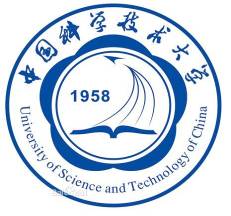 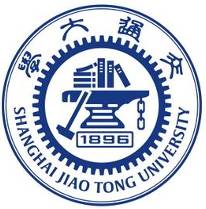 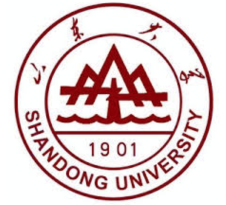 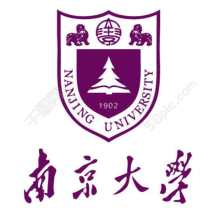 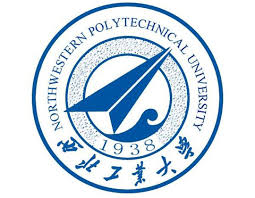 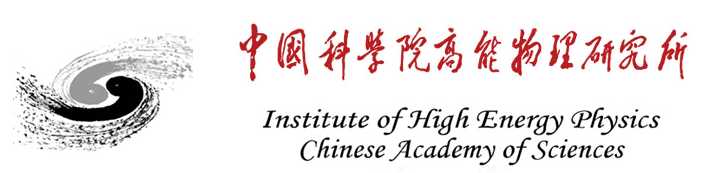 R&D and Verification of Key Technologies for a High Energy Circular Electron-Positron Collider
Zhijun Liang for CEPC MOST2 vertex detector team
1
News on MOST2 project
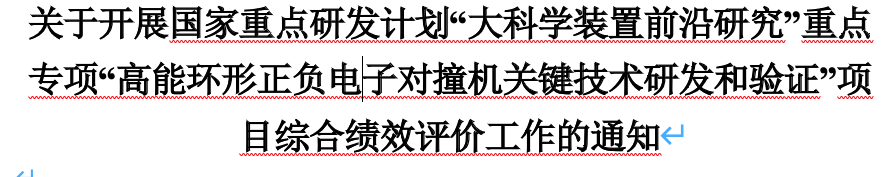 Project timescale （执行期）： up to April 30th ,2023
June 20 –July 21: submission of final reports and review report into MOST2 system 
Reviews on silicon task 2 and reviews on MOST2 project are likely take place in May/June
Final reports needs to be ready  
Reviews  on key parameter (考核指标）
Oct 2023：
MOST project review and defend
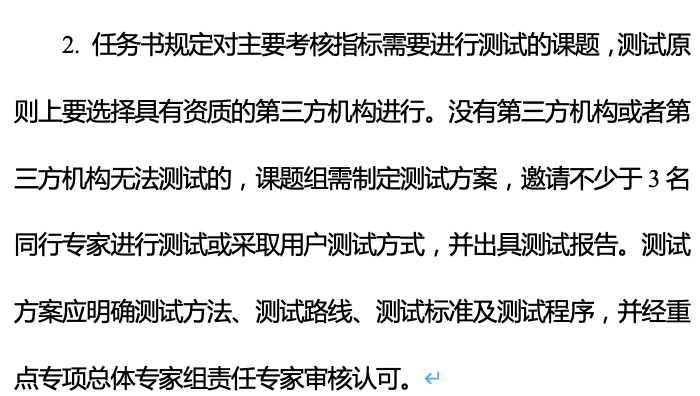 2
Testing Plan towards MOST project review
Build and test 1~2 full Ladders with 10 Taichu chips  (before October)
Laser or beta tests should be enough 
Mount them on the vertex detector prototype 
TID tests using X ray machine 
In-situ tests of radiation 
Shielding 
Proton irradiation in CSNS (End of may )
Single chip radiation 
Wire bonding after irradiation
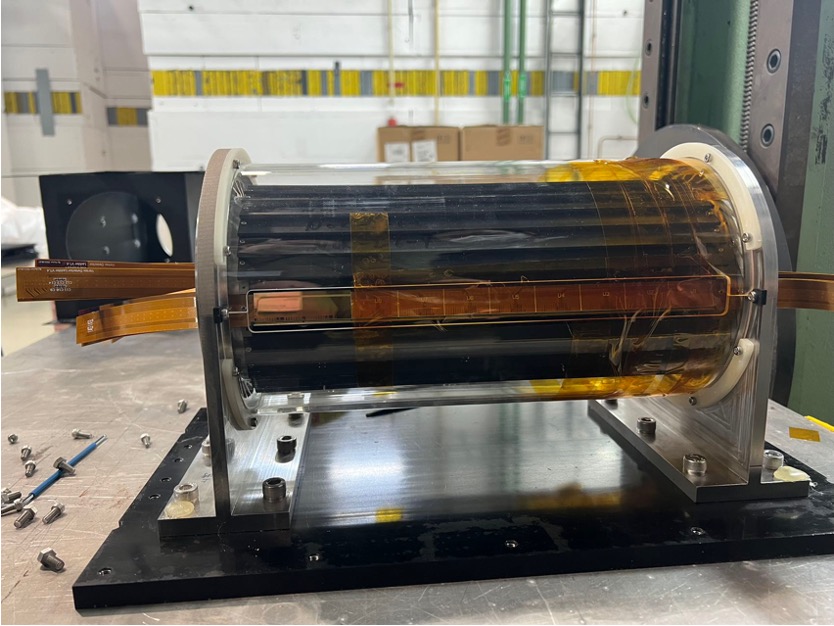 3
Publication plan
Taichu2 Laser test  (NIMA):  submitted
DESY Test beam 1st paper: submission date: End of April 
Paper about vertex prototype testbeam : before June
Electronics for ladder and prototype (JINST): (should published before Sep 30th )
Paper about the prototype assembly : (should published before Sep )
Paper of TaichuPix3:  (should published before Sep 30th ) 30th
Document about irradiation hardness: Middle of May 
Final report (结题科技报告）(Before May). (!!!)
4
Conference
https://twiki.cern.ch/twiki/bin/view/CLIC/UpcomingConferences
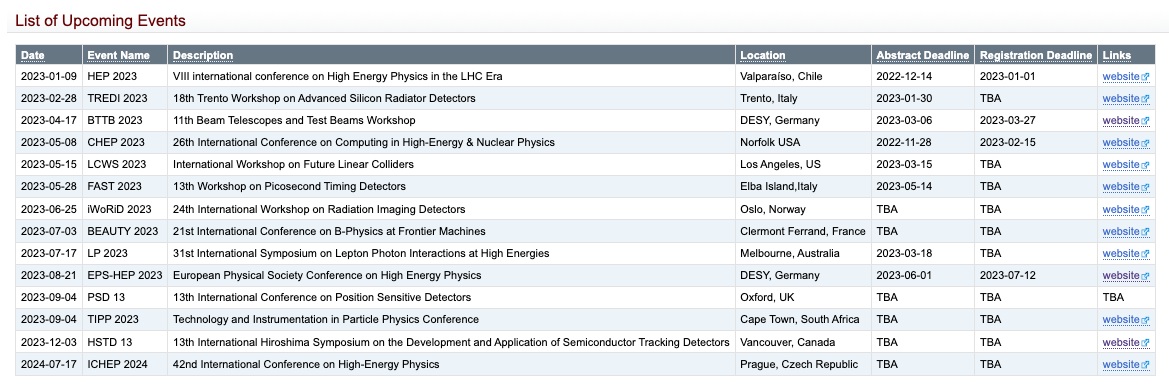 5